ΒΑΣΕΙΣ
ΟΡΙΣΜΟΣ ΒΑΣΕΩΝ
Βάσεις ονομάζονται οι χημικές ενώσεις οι οποίες παρουσιάζουν κοινές ιδιότητες
Οι κοινές ιδιότητες των βάσεων ονομάζονται βασικός ή αλκαλικός χαρακτήρας
ΒΑΣΙΚΟΣ Η ΑΛΚΑΛΙΚΟΣ ΧΑΡΑΚΤΗΡΑΣ
Τα διαλύματα των βάσεων:
1) Έχουν γεύση καυστική. 
 Προσοχή: Απαγορεύεται να δοκιμάζουμε τη γεύση βάσεων. Κινδυνεύουμε να πάθουμε σοβαρά εγκαύματα.

2)Έχουν σαπωνοειδή αφή.

3)Μεταβάλλουν το χρώμα των δεικτών. 
Το χρώμα ενός βασικού διαλύματος στο οποίο προστίθεται ένας δείκτης είναι διαφορετικό από το χρώμα ενός όξινου, στο οποίο έχει προστεθεί ο ίδιος δείκτης.
ΔΕΙΚΤΗΣ ΜΠΛΕ ΤΗΣ ΒΡΟΜΟΘΥΜΟΛΗΣ
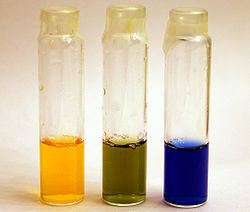 Σε όξινο διάλυμα: χρώμα κίτρινο
Σε ουδέτερο διάλυμα: χρώμα πράσινο
Σε βασικό διάλυμα: χρώμα μπλε
ΒΑΣΕΙΣ ΣΤΗΝ ΚΑΘΗΜΕΡΙΝΗ ΖΩΗ
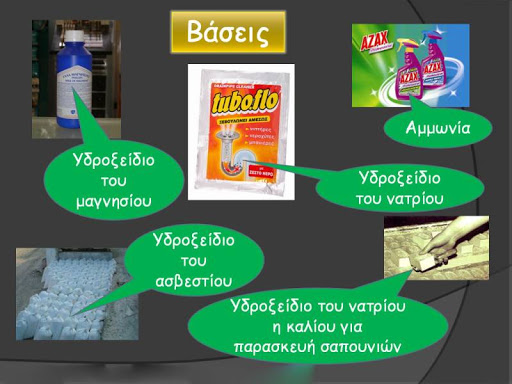 ΧΗΜΙΚΟΙ ΤΥΠΟΙ ΒΑΣΕΩΝ
NaOH  υδροξείδιο του νατρίου
KOH  υδροξείδιο του καλίου
Ca(OH)2  υδροξείδιο του ασβεστίου
Mg(OH)2  υδροξείδιο του μαγνησίου
Ba(OH)2     υδροξείδιο του βαρίου
ΝΗ3           αμμωνία
ΚΑΤΑ ΤΗ ΔΙΑΛΥΣΗ ΤΩΝ ΒΑΣΕΩΝ ΣΤΟ ΝΕΡΟ:
NaOH  -> Να+  +  ΟΗ-
KOH -> Κ+ +  ΟΗ-
Ca(OH)2 -> Ca+2  +  2ΟΗ-
Mg(OH)2 -> Mg+2 + 2 ΟΗ-
Ba(OH)2 -> Ba+2 + 2 ΟΗ-
ΝΗ3 + H2O -> NH4+ +  ΟΗ-
ΠΡΟΣΟΧΗ ΣΤΗΝ ΑΜΜΩΝΙΑ (ΠΡΟΑΙΡΕΤΙΚΑ)
Ερώτηση:
Πού οφείλονται οι κοινές ιδιότητες των βάσεων; (βασικός ή αλκαλικός χαρακτήρας)
Απάντηση:
Στα ανιόντα υδροξειδίου που ελευθερώνονται όταν οι βάσεις διαλύονται στο νερό
ΟΡΙΣΜΟΣ ΒΑΣΕΩΝ ΚΑΤΑ ARRHENIUS
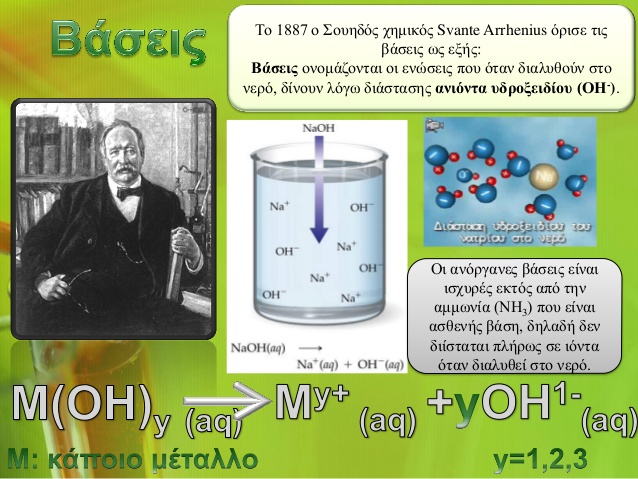 PH ΒΑΣΙΚΩΝ Η ΑΛΚΑΛΙΚΩΝ ΔΙΑΛΥΜΑΤΩΝ
Το PH των βασικών διαλυμάτων είναι:
7< PH<=14
ΒΑΣΙΚΑ ΔΙΑΛΥΜΑΤΑ
ΠΡΟΣΟΧΗ!!!!
Στα βασικά διαλύματα:
Όσο ΜΕΓΑΛΥΤΕΡΟ (πιο κοντά στο 14) είναι το PH τόσο πιο ΒΑΣΙΚΟ το διάλυμα
Όσο πιο μικρό  (πιο κοντά στο 7) είναι το PH τόσο ΛΙΓΟΤΕΡΟ ΒΑΣΙΚΟ είναι το διάλυμα
ΑΡΑΙΩΣΗ ΒΑΣΙΚΟΥ ΔΙΑΛΥΜΑΤΟΣ
Τι γίνεται όταν αραιώνω, δηλαδή προσθέτω καθαρό νερό σε ένα βασικό διάλυμα;
Η τιμή του PH ΜΙΚΡΑΙΝΕΙ
Δηλαδή πλησιάζει πιο πολύ στο 7, γίνεται λιγότερο βασικό